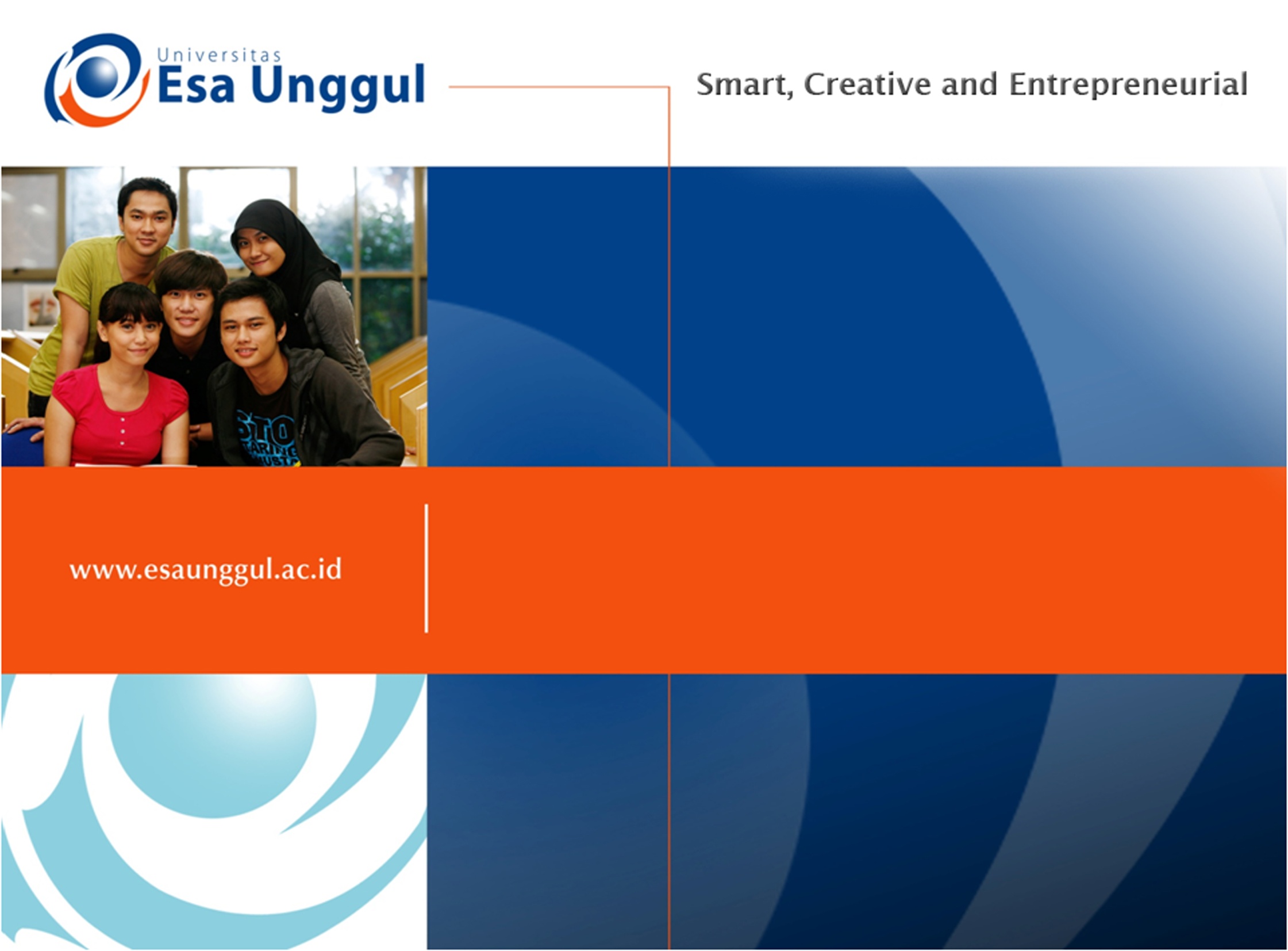 STATISTIK NON PARAMETRIKUji Run Wald Wolfowitz
Devi Angeliana K, SKM, MPH
Pengertian dan Penggunaan Uji Run Wald Wolfowitz
Untuk menguji apakah kedua sampel berasal dari populasi yang sama ataukah tidak (ada perbedaan rata-rata atau tidak) 
Ke dua sampel berasal dari populasi yang independen 
Data berskala ordinal, disusun dalam bentuk run
Sangat sensitif terhadap perbedaan dalam 2 populasi seperti median, mean, varian,dll 
Sebelum data dua sampel (n1 +n2) dianalisis 
	 susun terlebih dahulu ke dalam bentuk rangking dari kecil ke besar  kemudian dalam bentuk run
Run
Apa itu Run???
Run
Misal, sebuah logam dilempar sebanyak 15 kali, bagian muka diberi tanda ☺, dan bagian belakang diberi tanda☻.
Hasil pelemparan logam:
☻☻  ☺☺☺  ☻  ☺☺  ☻☻☻☻  ☺  ☻☻
	  1		 2	  3	4		5	 6	7
 15 kali lempar  7 Run
Rumus Perhitungan
Keterangan :
	r  = jumlah run
	n1 =jumlah sampel 1
	n2 = jumlah sampel 2
Latihan
Seorang dokter ingin  membandingkan 2 metode yang berbeda dalam menyembuhkan ketergantungan narkoba pada pasiennya. Kelompok pasiennya dibagi menjadi 2 . Yang ingin dibandingkan adalah nilai yang diperoleh 9 pasien dengan metode A dengan nilai yang diperoleh 21 pasien yang menggunakan metode  B. Ujilah apakah ada perbedaan nilai yang menggunakan metode A dan dengan metode B dengan hasil nilai sebagai berikut: ( α=5%)
Tabel Medote Dalam Menyembuhkan Ketergantungan Pada Pengguna Narkoba
Jawab
Hipotesis
H0 : Tidak ada perbedaan antara metode A dan metode B pada 2 kelompok pasien tersebut.
Ha : Ada perbedaan antara metode A dan metode B pada 2 kelompok pasien tersebut
Mengurutkan nilai dan hitung run (r)
Jumlah Run (r) ada 12
Perhitungan:
Kesimpulan
Z Hitung < Z tabel atau -0,93542 < 1,96
Maka kesimpulannya  Ho diterima (tidak ada perbedaan antara metode A dan metode B pada 2 kelompok pasien tsb)
TERIMAKASIH